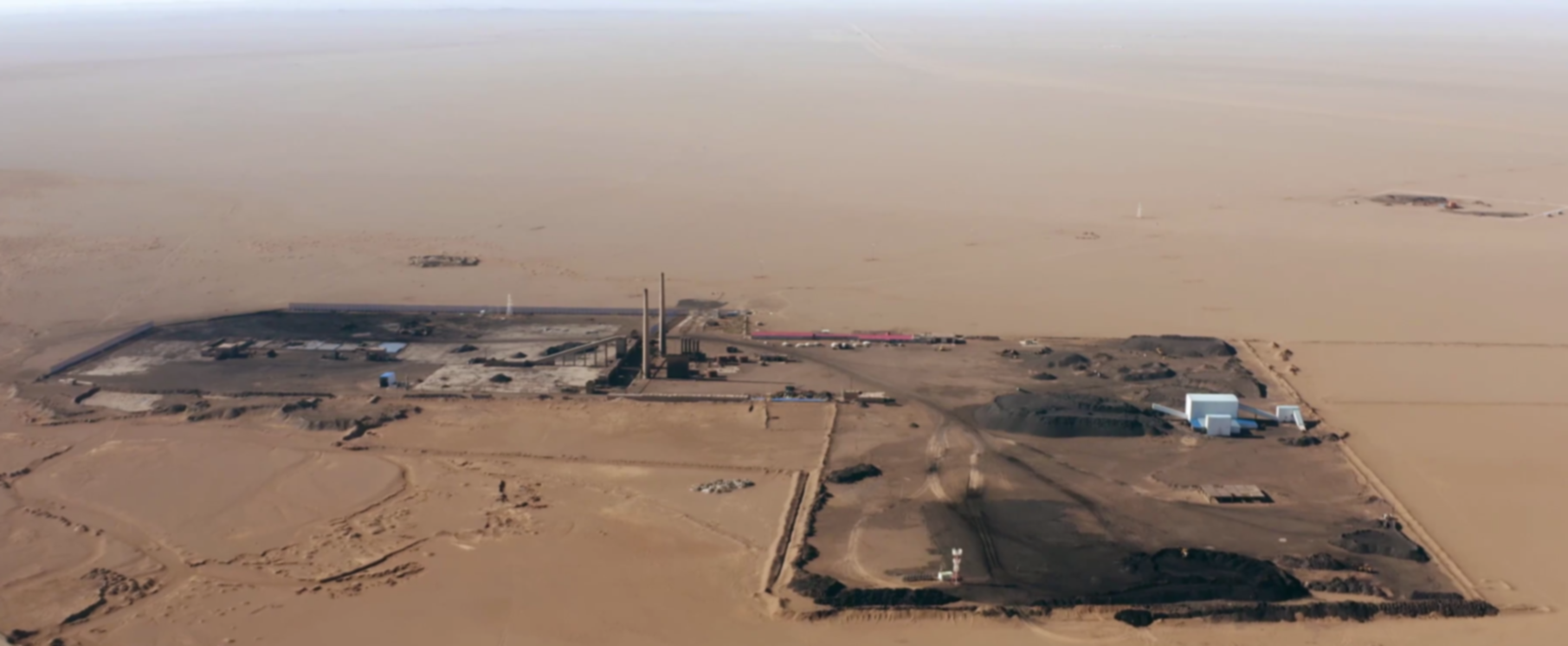 МӨНХ ТЭНҮҮН ОРГИЛ ХХК
КОМПАНИЙН ТОВЧ ТАНИЛЦУУЛГА
2024 он
КОМПАНИЙН ТАНИЛЦУУЛГА
Манай компани нь 2023 онд 7 дугаар сарын 1-ний өдөр үүсгэн байгуулагдаж, Өмнөговь аймгийн Баян-овоо сумын Могойт багийн нутаг дэвсгэрт байрлах Монгол усад анхных бөгөөд цорын ганц үйл ажиллагаа явуулж буй нүүрс угаах, баяжуулах коксын үйлдвэрийг худалдан авч, үйл ажиллагааг эрхлэн явуулж байна. 
	Монгол Улсын Засгийн Газраас хэрэгжүүлж буй “Алсын Хараа 2050” бодлогын хүрээнд эрдэс баялгийн олборлолтоос боловсруулалт руу шилжих уриаг дэвшүүлээд буй. Олон улсын зах зээлд нэмүү өртөг шингээсэн, импортыг орлох экспортын бүтээгдэхүүнээ гаргах зорилтод манай компани мөн зорилго нэг нэгдэж, хамтран ажиллах гэрээг Тавантолгой ХК-тай байгуулан, хаягдал нүүрсийг баяжуулан, гадаад зах зээлд экспортод гарган үр ашигтай ажиллах зорилготой ажиллаж байна.
ТООН ҮЗҮҮЛЭЛТҮҮД
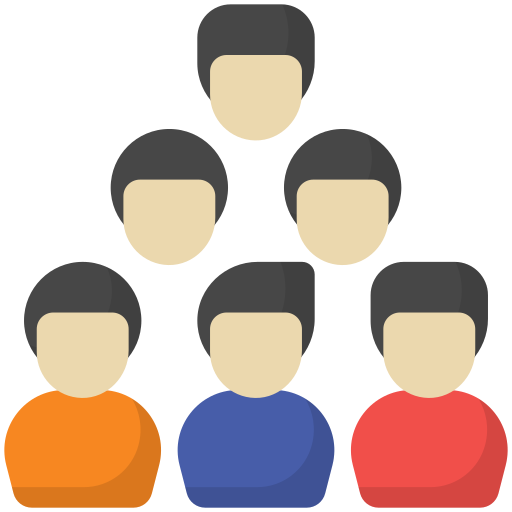 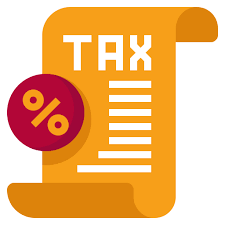 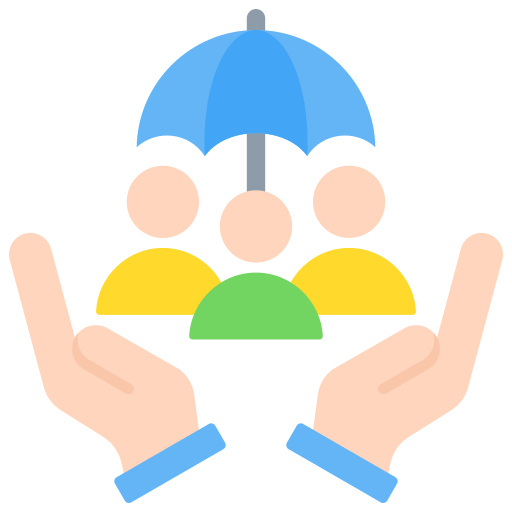 Нийгмийн даатгалын шимтгэл: 
246,150,000 төгрөг
Ажилчдын тоо: 
140
Улсад төлсөн татварын хэмжээ 
АМНАТ, ААНОАТ, ХАОАТ: 
 2,365,694,000 төгрөг
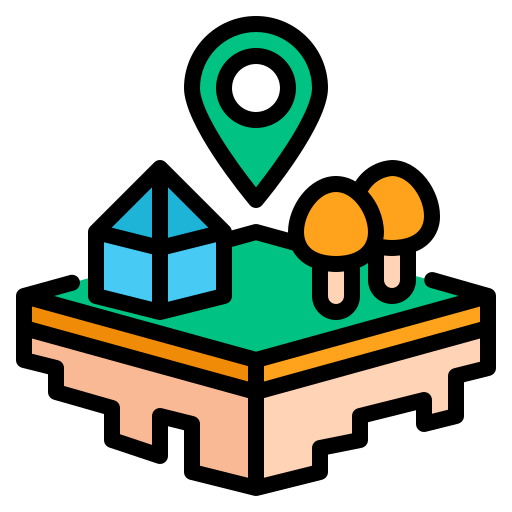 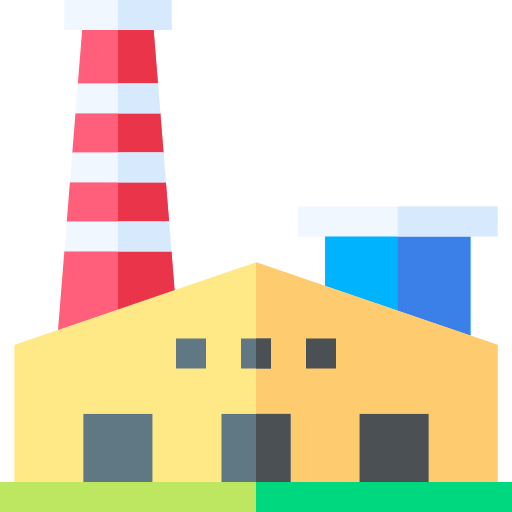 20 га эзэмших эрхийн гэрчилгээ 
бүхий газар
Нүүрс боловсруулах, коксын 
2 үйлдвэр, ажилчдын 1 байр
ҮЙЛДВЭРИЙН НИЙТ ХҮЧИН ЧАДАЛ БОЛОН БУСАД МЭДЭЭЛЭЛ
ҮЙЛДВЭРИЙН ЗУРАГ
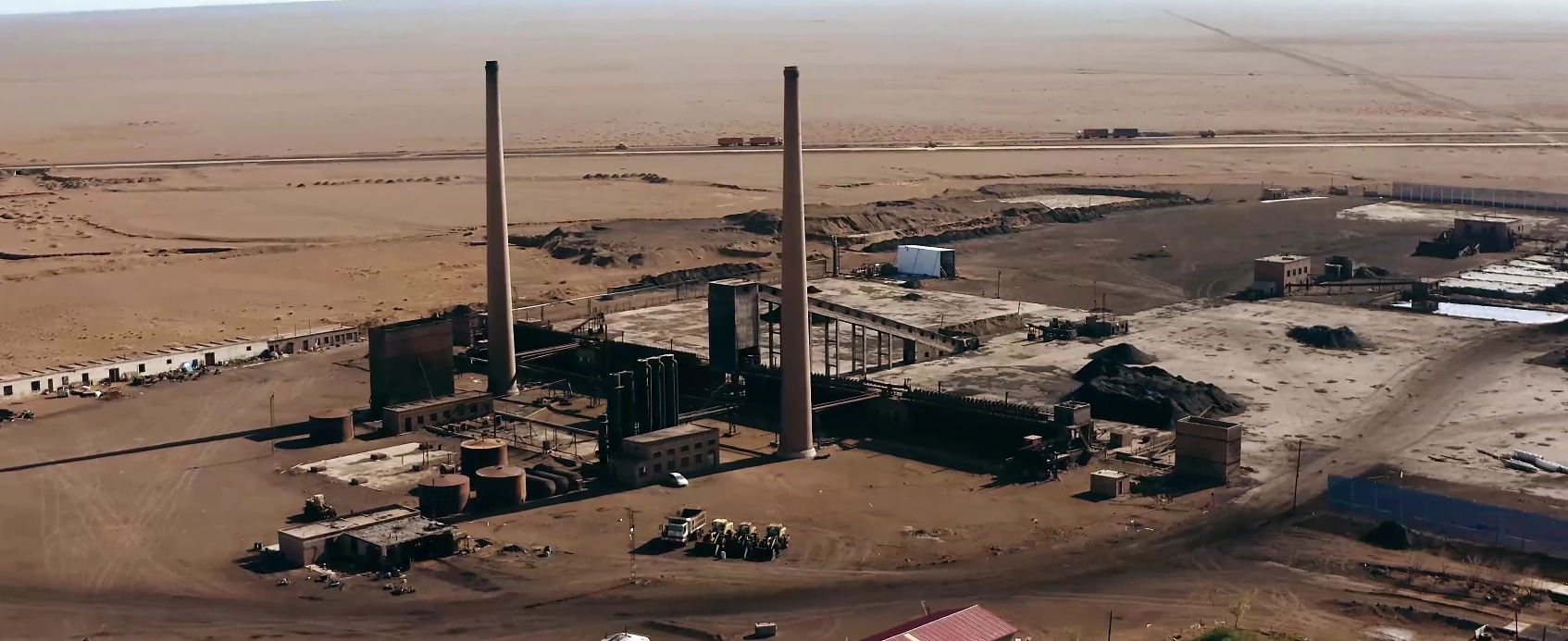 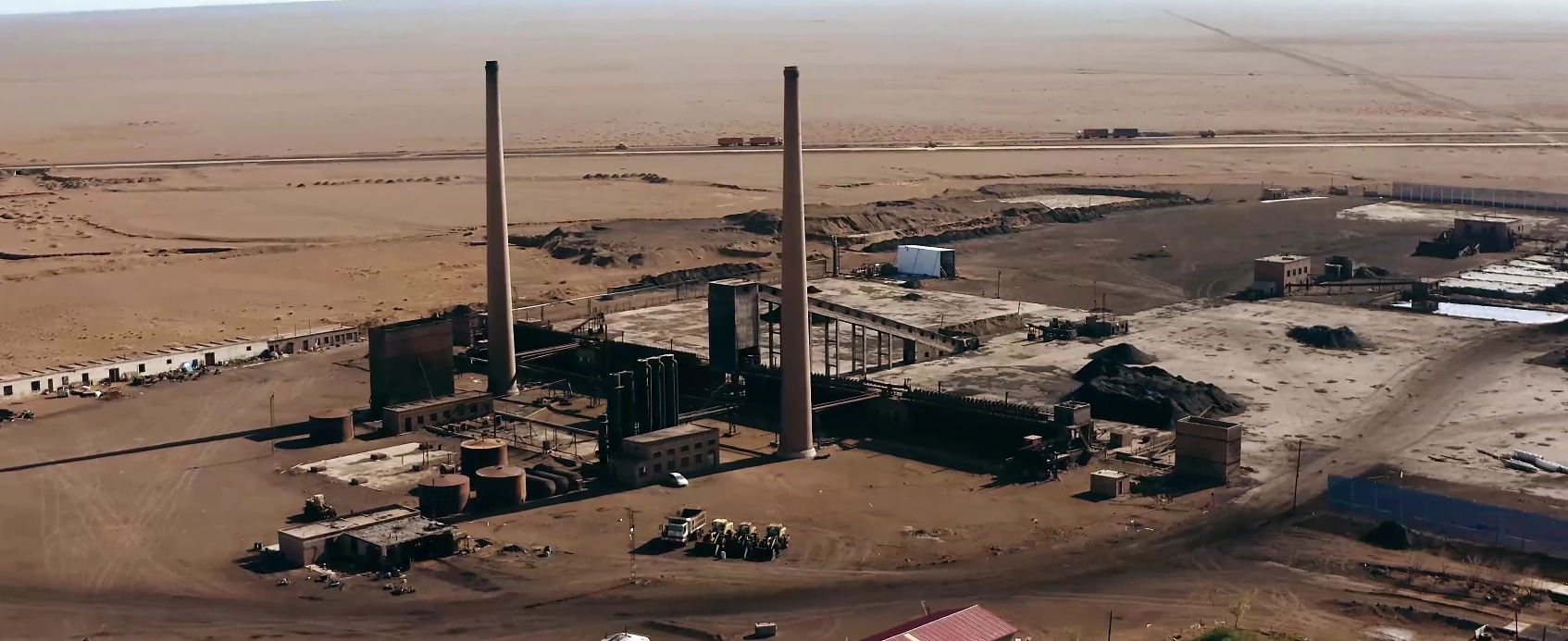 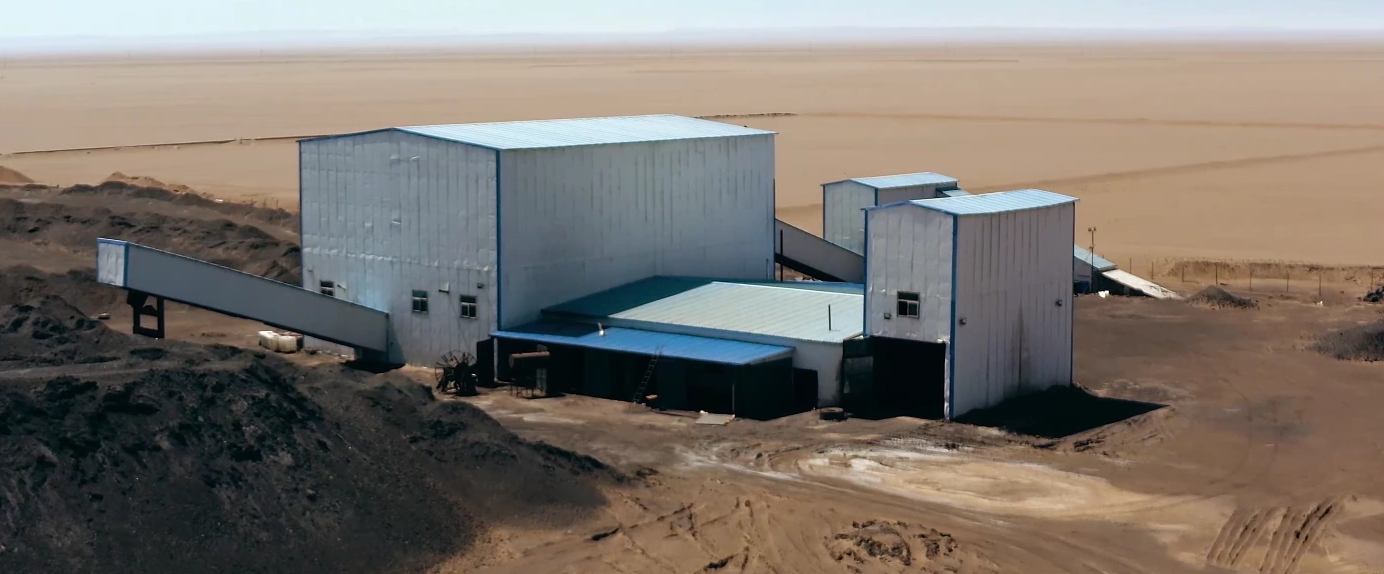 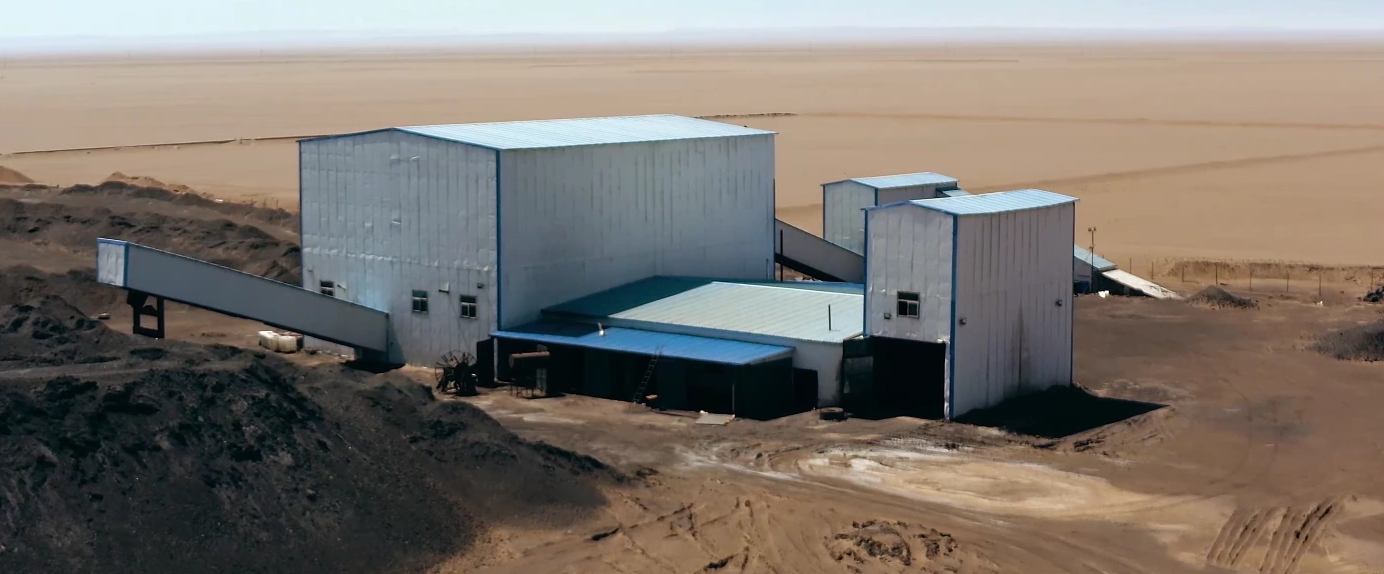 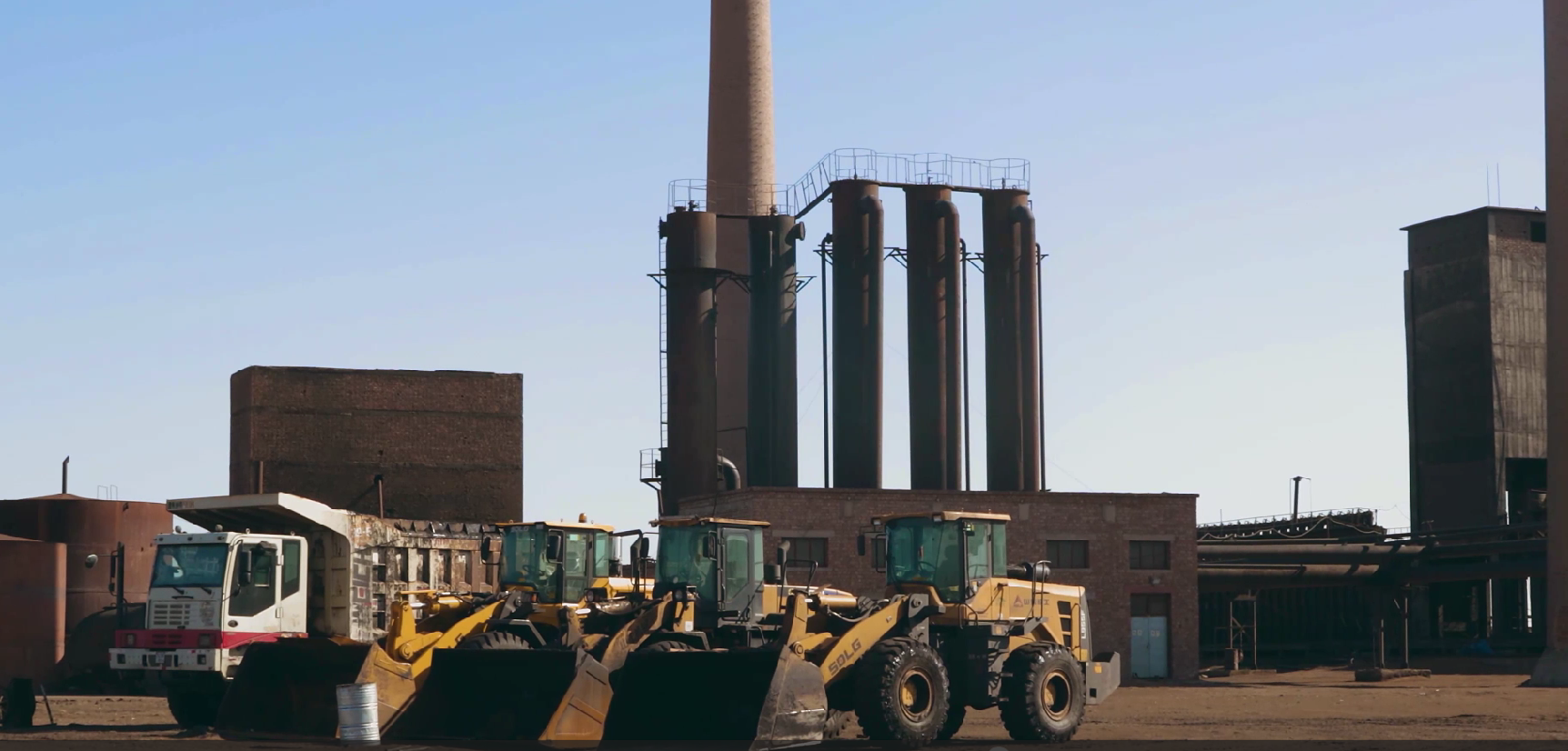 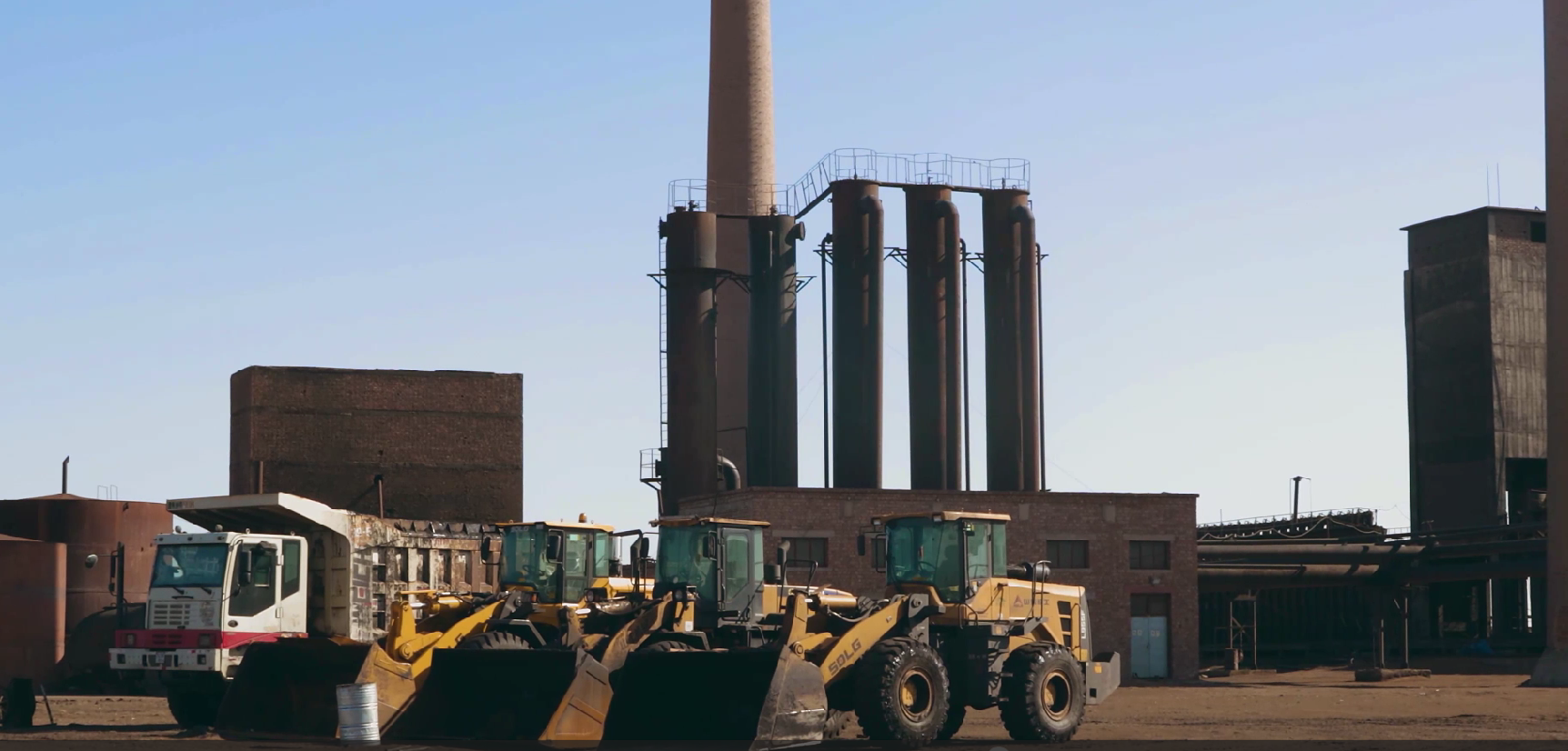 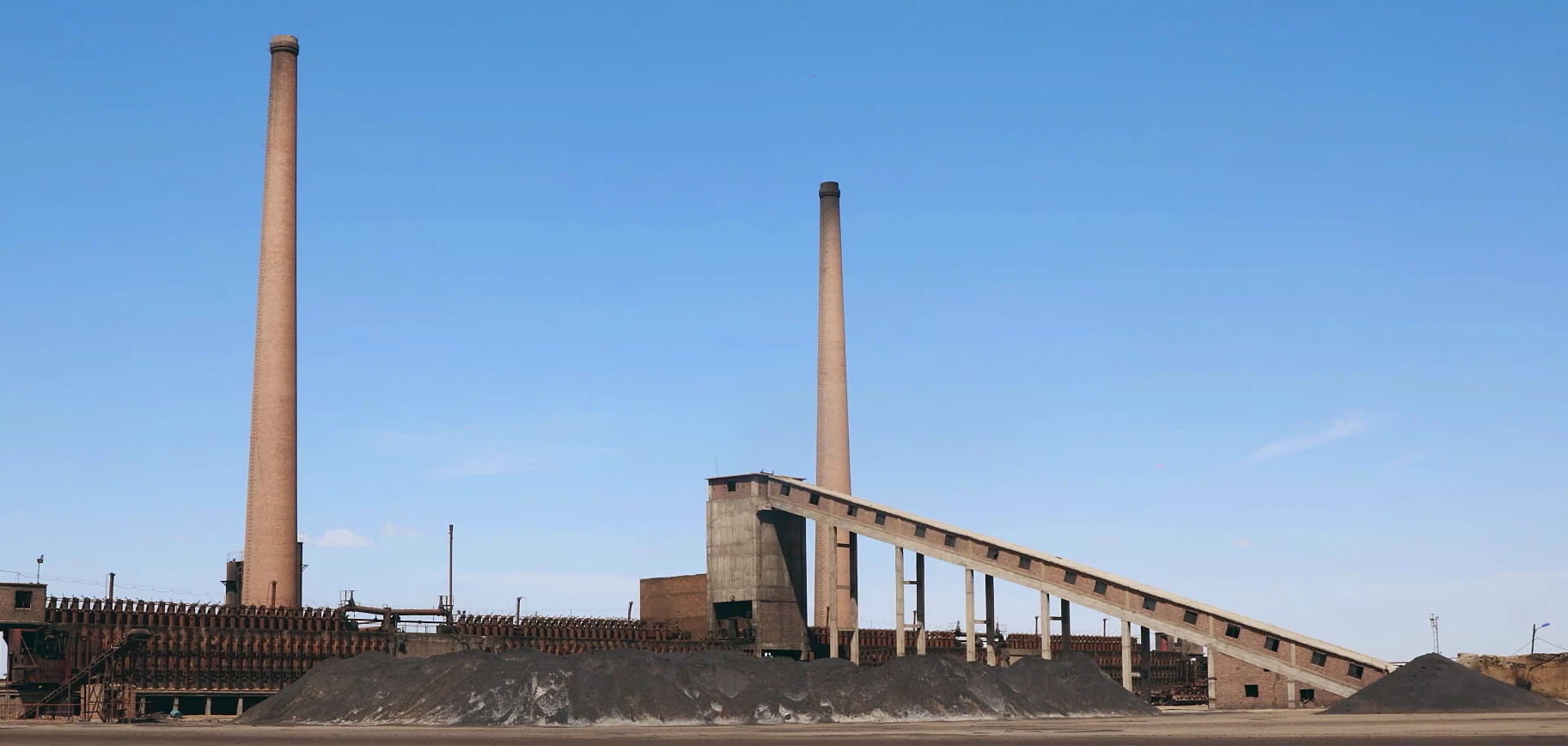 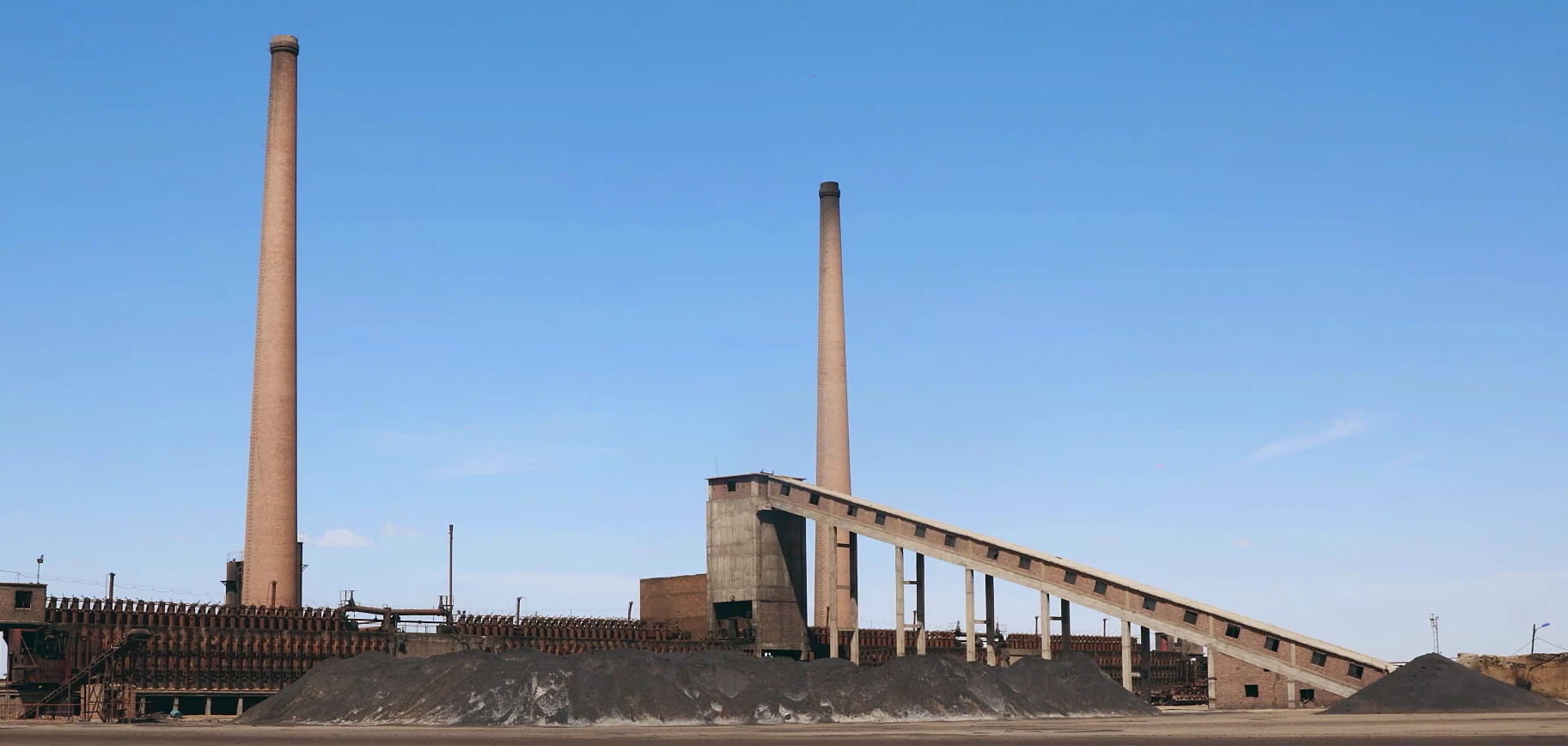